Öğr. Gör. Dr. Ezgi ARSLAN ÖZDEMİR
SHB125 Sosyal AntropolojiKonu 12:Toplumsal Cinsiyet
İnsan topluluklarında cinsiyet/toplumsal cinsiyet sistemlerinde biyoloji ve kültür nasıl ifade edilir?
Toplumsal cinsiyetin sosyal, ekonomik ve siyasi değişkenlerle ilişkisi nasıldır?
Cinsel yönelim ve kültürler arasındaki farklar nedir?
CİNSİYETLER ARASI FARKLILAŞMANIN TARİHİ
Tarihsel olarak baktığımızda ve avcı-toplayıcı toplumlara kadar geri gidildiğinde kadının düşük statüsü ile sonuçlanan süreçlerin başlangıcını görebiliriz. Erkekler avcılık yaparken kadınlar bitki, yemiş ve diğer gıdaları toplamaktaydı. Bu rol farklılaşmasının birkaç açıklaması vardır. Erkekler sözde avcılığa daha uygundu ve koşullardan dolayı bebek ölüm oranları fazla olduğundan kadınların evde kalıp çocuk doğurup çocuk bakması gerekliliği vardı. Bu gereklilik nedeniyle kamplarından uzakta günler geçirmeleri gereken avcılıktan uzak kalmışlardı. Rol farklılıklarının temeli bu şekilde atılmıştır. Zamanla bu cinsiyet rolleri ayrımına daha fazla davranışsal kalıplar eklenmiştir
CİNSİYETLER ARASI FARKLILAŞMANIN TARİHİ
Sanayileşme öncesi dönemde neredeyse tüm toplumlarda kadınlar; yiyecek yetiştirme, kıyafet dikme, bahçedeki ekinleri ekme-biçme, çiftlik işlerine yardım etme gibi ekonomik destek sağlayan görevler de almışlardır. Ama onların bu sorumlulukları sıklıkla ikinci sınıf ve çok yetenek gerektirmeyen işler olarak görülmekteydi. 19.Yüzyıl Sanayi Devrimi cinsiyet rollerinde önemli değişmelere sebep olmuştur. Kadının rolleri giderek artan bir biçimde çocuk yetiştirme ve ev işleri olarak tanımlanmıştır ama bu rollerin gerçekleştirilmesi için gereken zaman birkaç nedenden dolayı oldukça azalmıştır.
CİNSİYETLER ARASI FARKLILAŞMANIN TARİHİ
Aileler daha az çocuk sahibi olmuşlardır. Zorunlu eğitimle beraber büyük çocuklar okullara gitmiştir. Zaman gerektiren ev işlerini kolaylaştıran aletlerin sayısı artmıştır. Kadının geleneksel rolleri değişmeye başladığı zaman, bazı kadınlar geleneksel olarak erkeklere ayrılmış aktivitelerin peşinden gitmeye başlamışlardır (örneğin ev dışında çalışma gibi)[
Avcı-toplayıcı toplumlardan günümüz modern toplumuna kadar geçen zaman içinde cinsiyetler arasında bu farklılaşma devam etmiş ve toplumsal yaşamda kadını bugün bile etkileyen dezavantajlara neden olmuştur.
Kavramlar
Toplumsal Cinsiyet
Ataerkillik
Ayrı Alanlar Nosyonu
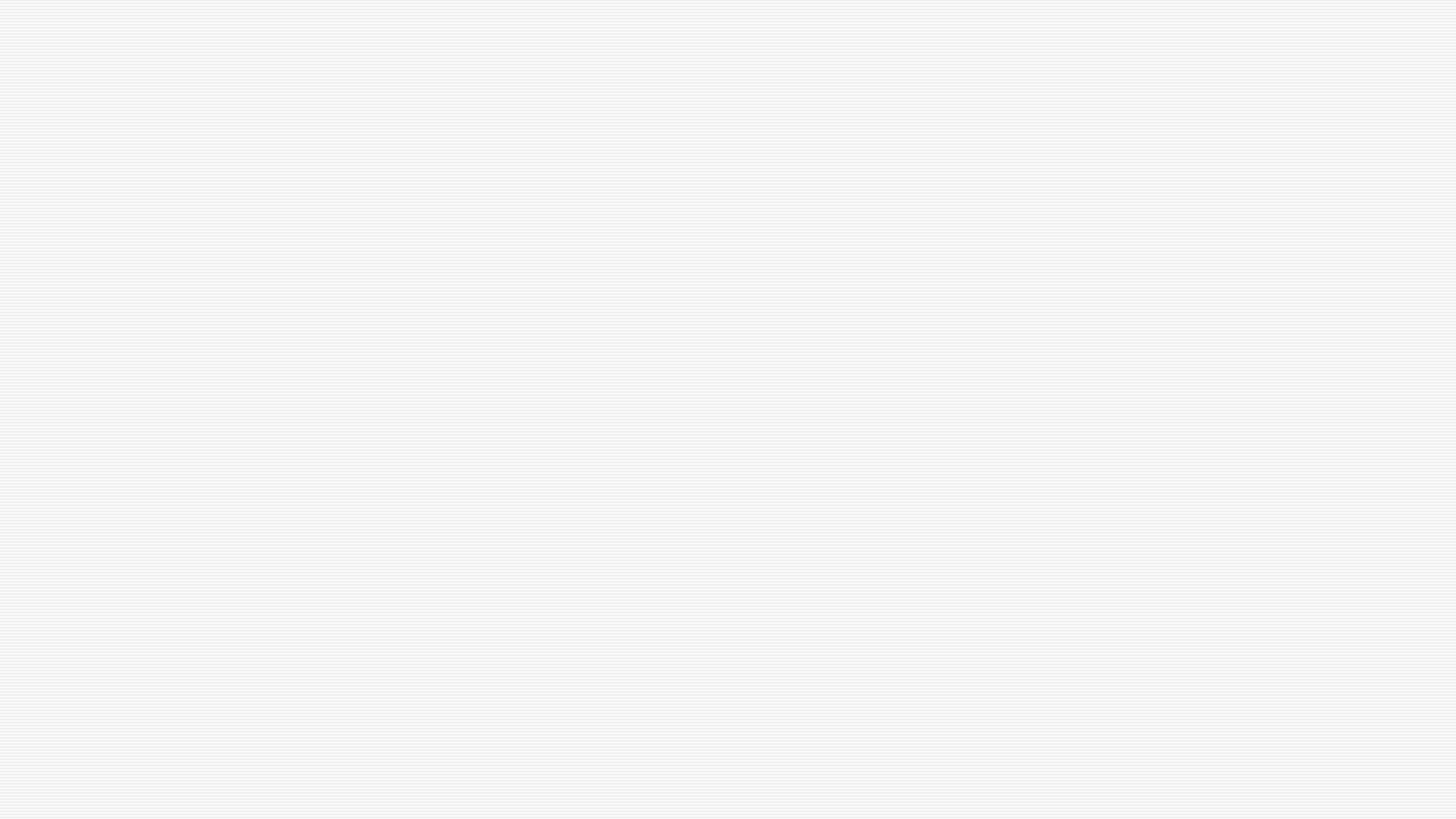 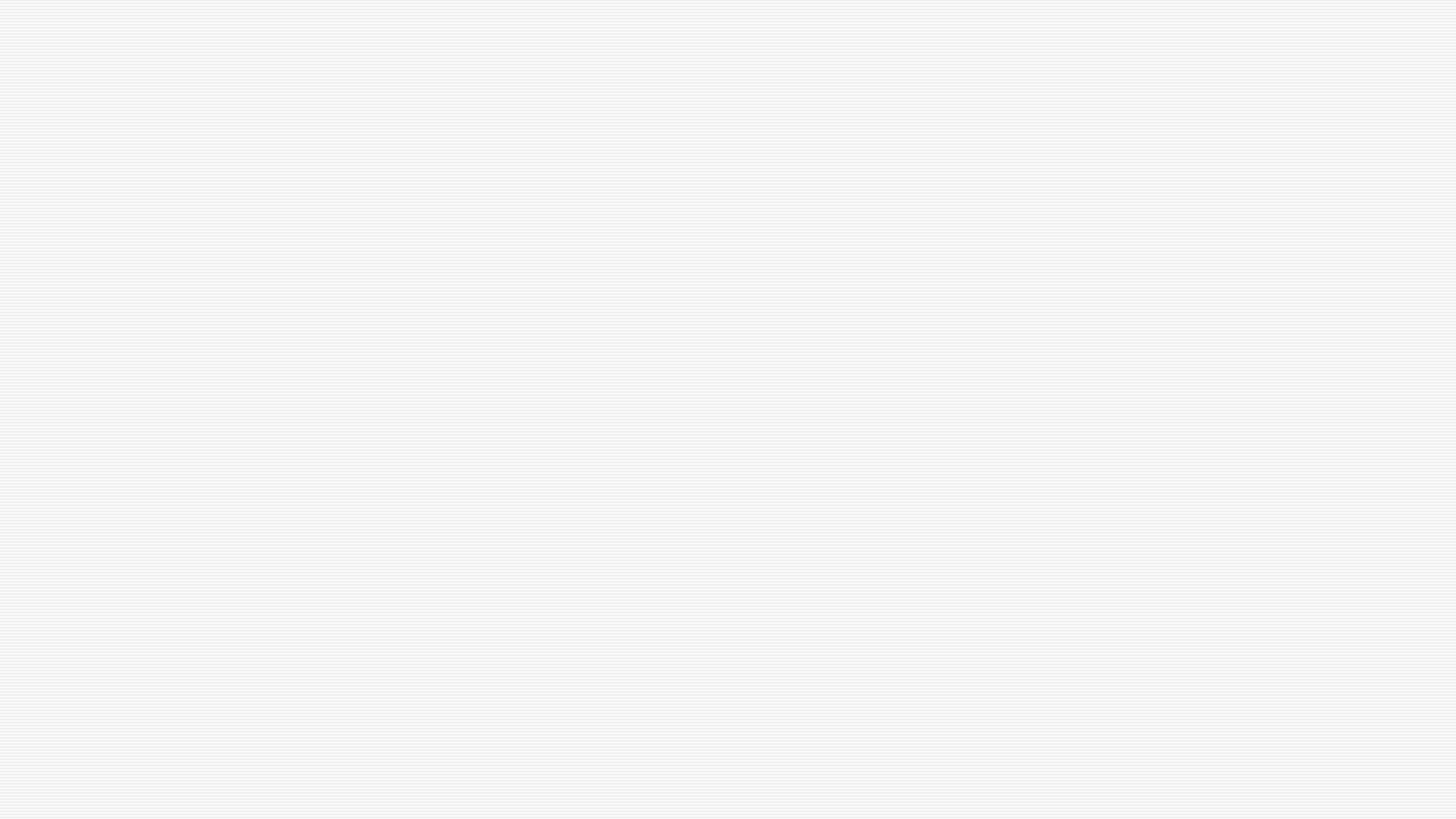 Toplumsal Cinsiyet
Bu kavram; cinsiyet kavramının biyolojik cinsiyet yerine cinsiyetin toplumsal anlamına ve bu anlam karşılığında ortaya çıkan rollere odaklanır[10]. Simone de Beauvoir, bu durumu “Second Sex” (İkinci Cins) isimli kitabında ''Dünyaya kadın olarak gelinmez. Zamanla kadın olunur.'' ifadeleri ile açıklamıştır. Bunun anlamı kadın olmanın doğal ve doğuştan tanımlanmış bir olgu olmadığı, aksine kültürel ve toplumsal olarak doğumdan itibaren öğrenilen bir oluşum olduğudur. Bu nedenle toplumsal cinsiyet, her cins için belirli şekilde davranılmasını şart koşan cinsiyet rollerini doğurur.
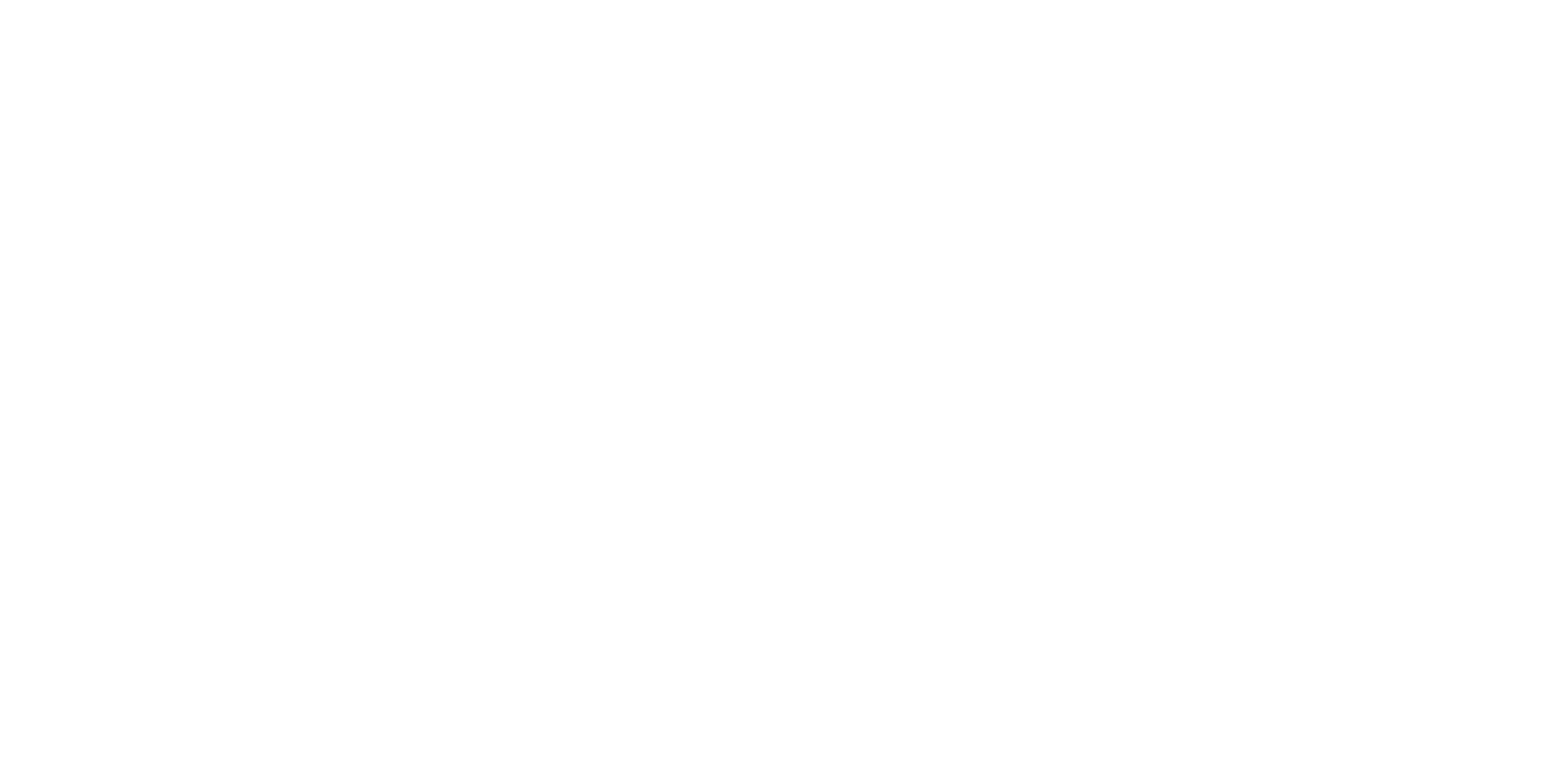 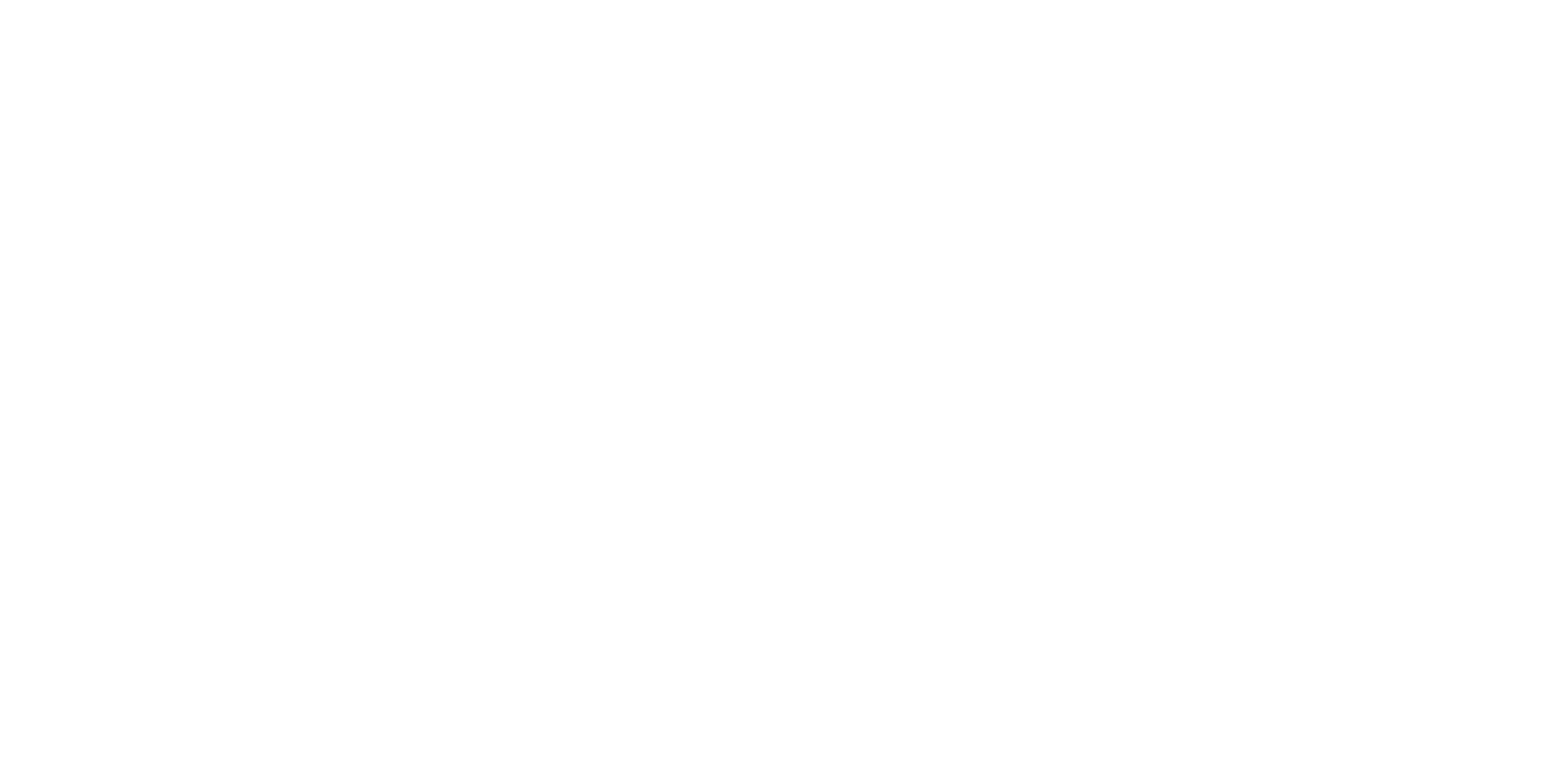 z
Kaynak: https://sarkac.org/2017/11/siyasal-sistem-ve-rejim-nedir-ersin-kalaycioglu/
Toplumsal Cinsiyet
Toplumsal cinsiyet kavramı, bir insanın doğuştan gelen biyolojik cinsiyeti yerine cinsiyetin içinde yaşanılan toplumda ne anlama geldiğine ve bu anlamdan doğan rollere odaklanmaktadır. Toplumsal cinsiyet, kadın ve erkek rollerini tanımlar, dikte eder ve bu rollerin gerçekleştirilmesini bekler. Aynı zamanda ise toplumsal cinsiyet nedeniyle bu cinsiyet rolleri toplumsallaşma ve toplumsal kurumlar yoluyla yeniden üretilir.
Ataerkillik
Ataerkillik; geçmişten günümüze erkeklerin kadınlar üzerinde üstünlük kazanmak ve elde ettikleri üstünlükleri ve baskınlığı arttırmak için kullandıkları sosyal, politik, kültürel ve toplumsal yapıların hepsini kapsamaktadır. Kelime anlamı baba ya da baba soyu veya patriyarki anlamına gelmektedir ve özel anlamda ise erkeğin söz sahibi olduğu aile türünü açıklamak içinde kullanılır[10].
Günümüz dünyasında ise ataerkillik, bu temel erkek baskınlığı anlamının dışında erkeklerin üstünlük sağlaması ve farklı yollar ve yöntemlerle kadınların erkeklerden daha alt bir konumda tutulmasını sağlayan sistemler bütünü olarak kullanılır[12]. Ayrıca ataerkillik erkek egemenliği veya baskınlığının doğal, normal ve doğru olduğuna dair bir zihniyetinde savunucusu ve yaygınlaştırıcısıdır[13] 
Genel anlamda ataerkillik, “kadın üzerinde erkek egemenliğini haklı gösteren bir inanç ve fikirler dizisine işaret eden evrensel bir ideolojidir”.
Ayrı Alanlar Nosyonu
17. ve 18. yüzyıllar boyunca kadının eş ve anne olarak evine yani özel alana ait olduğu düşüncesi neredeyse tüm dünyada geçerliydi. Fakat özellikle sanayi devriminden sonra kadınların özel alanlardan çıkıp sanayileşme ile birlikte çalışma yaşamına girmeye başlamaları ile kamusal alanda varoluşları başlamıştır. Bu nedenle özel alan ve kamusal alan kavramları ciddi şekilde keskin olarak ayrışmış ve kadınlar için tartışılmaya başlanmıştır. Fakat kamusal alanın, ataerkillik ile birlikte akılcı, üstünlük alanı olarak tanımlanması ile kadınların ait olduğu düşünülen özel alan ise ahlak, akıl dışılık ve ikincillik ile bağdaştırılmıştır[15],[10]. İşte buna ayrı alanlar nosyonu denilmektedir.
Toplumsal Cinsiyet Rolleri
Bir kültürün her cinsiyet için tayin ettiği görev ve faaliyetler
Kadınlar ev işi yapar
Erkekler tamir işlerinde daha beceriklidir
Cinsel Yönelim
Toplumsal cinsiyet, bir insanın kendini erkek mi kadın mı veya başka bir şey olarak mı hissettiğini ve başkaları tarafından nasıl algılandıklarını ifade eder.
Cinsel yönelim ise kişinin cinsel çekim duyduğu ve cinsel faaliyetlerde bulunduğu kişilere göre durumunu ifade eder. Örneğin aynı cinse cinsel çekim duyuluyorsa eşcinsel yönelim ortaya çıkar.
Kaynaklar
Gezon L., Kottak, P. C. (2016). Kültür. Ankara: Nobel Yayınları.
Arslan Özdemir, E. (2018). Feminist Teori içinde Sosyal Hizmet Kuram ve Yaklaşımları (Ed. Duyan, Veli). Erzurum: AÜ.
Atasü Topçuoğlu, R. (2018). Kadın Hakları ve Mezvuat içinde Sosyal Hizmet Mevzuatı (Ed. Tomanbayi İlhan). Erzurum: AÜ
Zastrow, C. (2013). Sexism and Efforts For Achieving Equality. C. Zastrow içinde, Introduction to Social Work and Social Welfare: Empowering People (11th Edition b., s. 420-447). Cengage Learning
Michell, A. (1995). Feminizm, Ş. Tekeli (Çev.), Yeni Yüzyıl Kitaplığı, İstanbul: İletişim Yayınları.
Arat, N. (2010). Feminizmin ABC’si. İstanbul: Say Yayınları.
Hooks, B. (2012). Feminizm herkes içindir. E. Aydın, B. Kurt, Ş. Özgün, A. Yıldırım (Çev.). İstanbul: BGST Yayınları.
 Buz, S. (2009, Nisan). Feminist Sosyal Hizmet Uygulaması. Toplum ve Sosyal Hizmet, 20(1), 53-65.